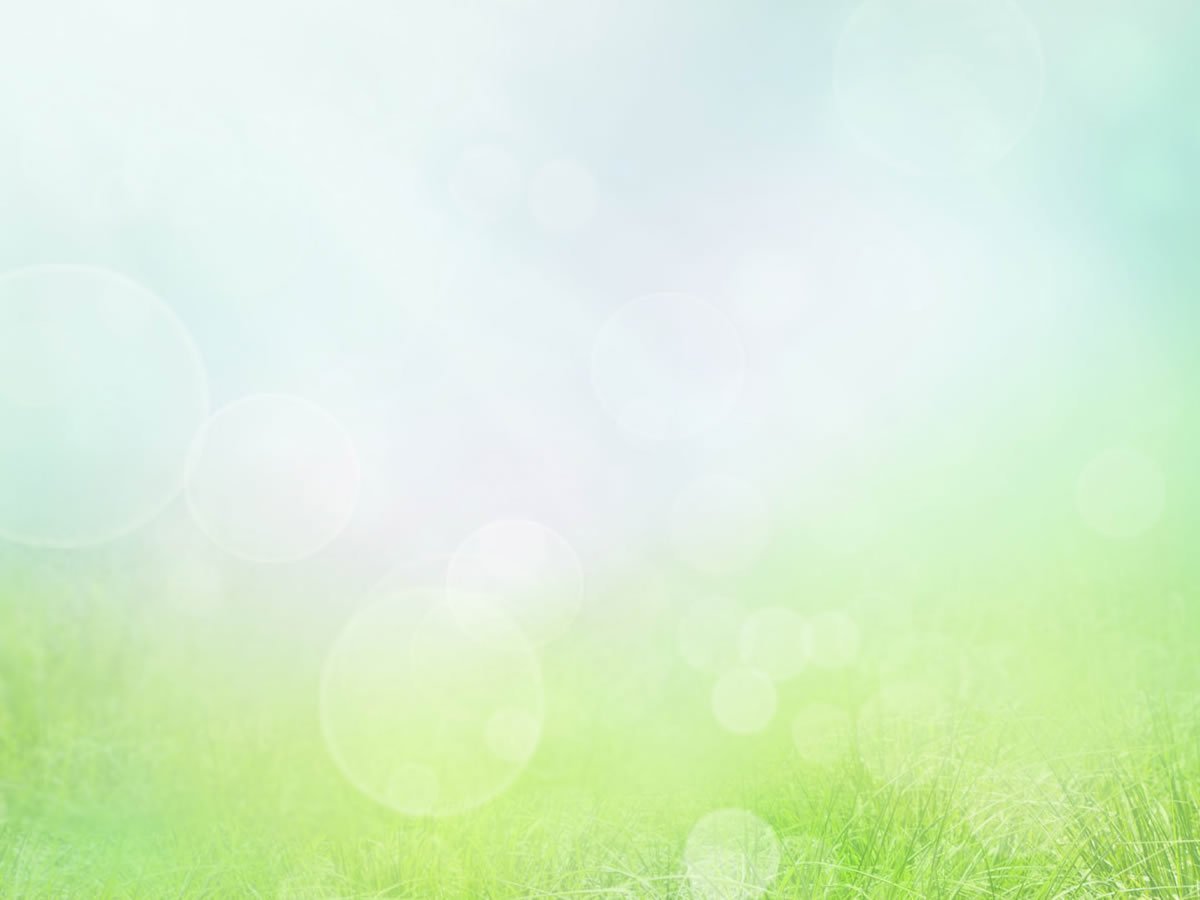 муниципальное бюджетное дошкольное образовательное учреждение "Детский сад № 12 г. Кировска"
«Патриотическое воспитание детей старшего дошкольного возраста в процессе ознакомления с природой родного края»
Подготовила: воспитатель Абрамова И.Д.
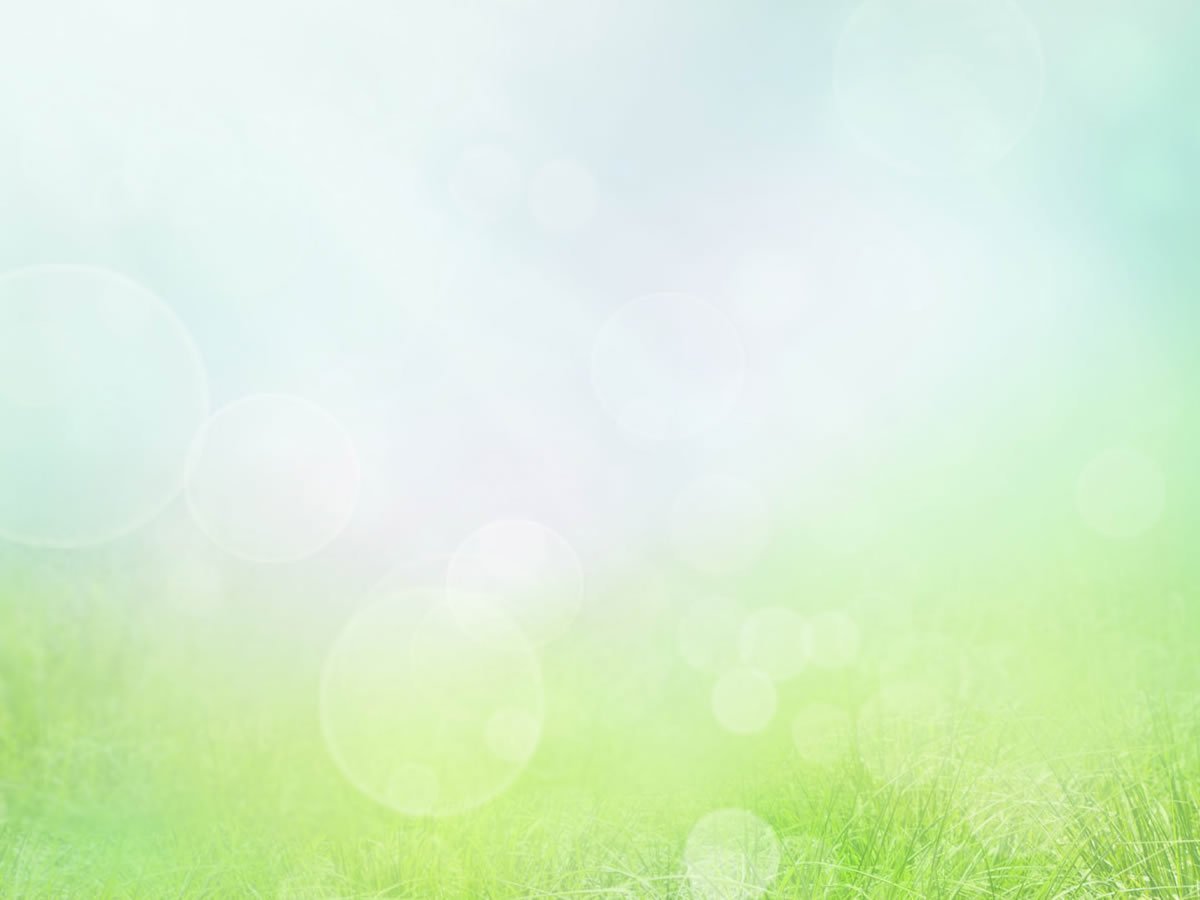 Цель: обогащение знаний детей о природе  родного края.Задачи: воспитывать чувство гордости, любви, привязанности к Родине;- обогатить знания детей о природе;- формировать духовную личность, способную   поступать нравственно по отношению к природе в различных ситуациях; - воспитывать экологическое воспитание и бережное отношение к окружающей природе.
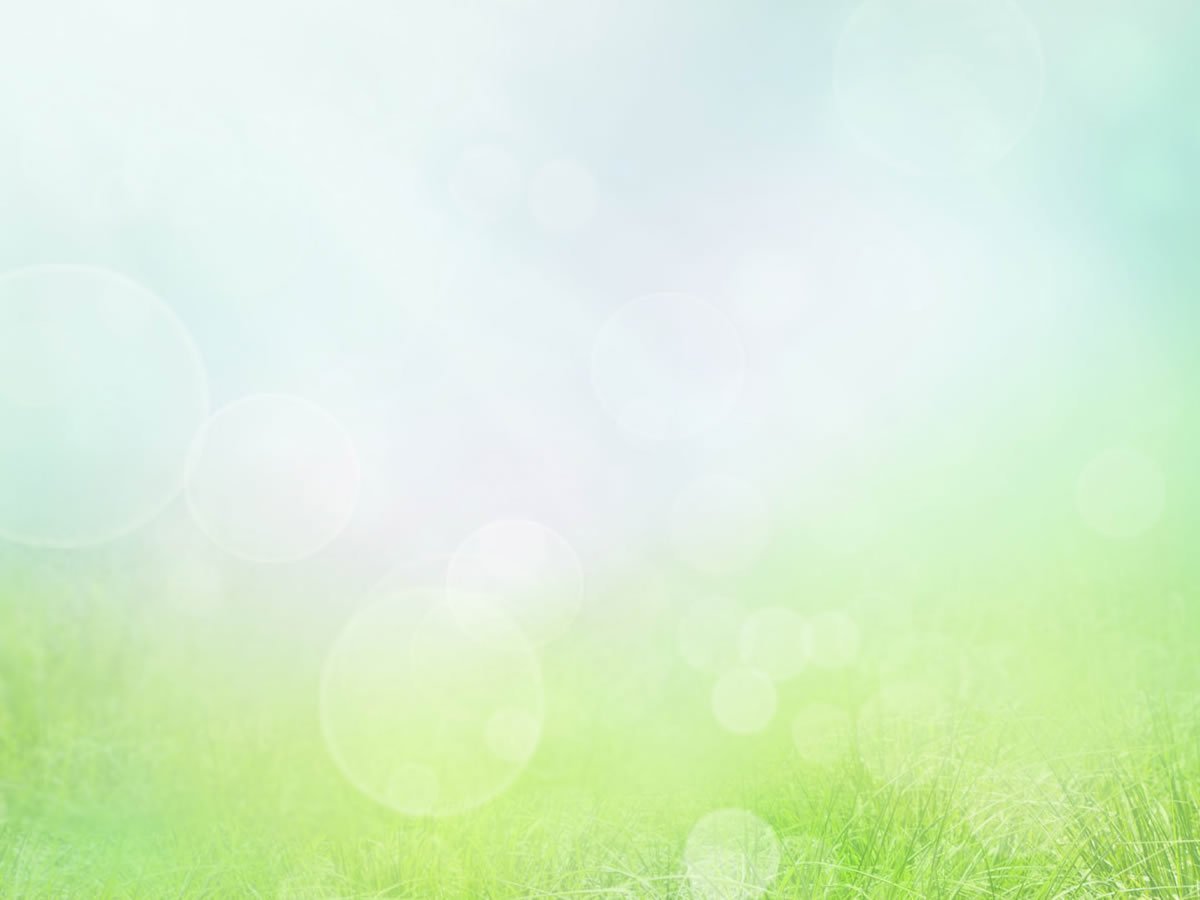 Предметно – пространственная среда
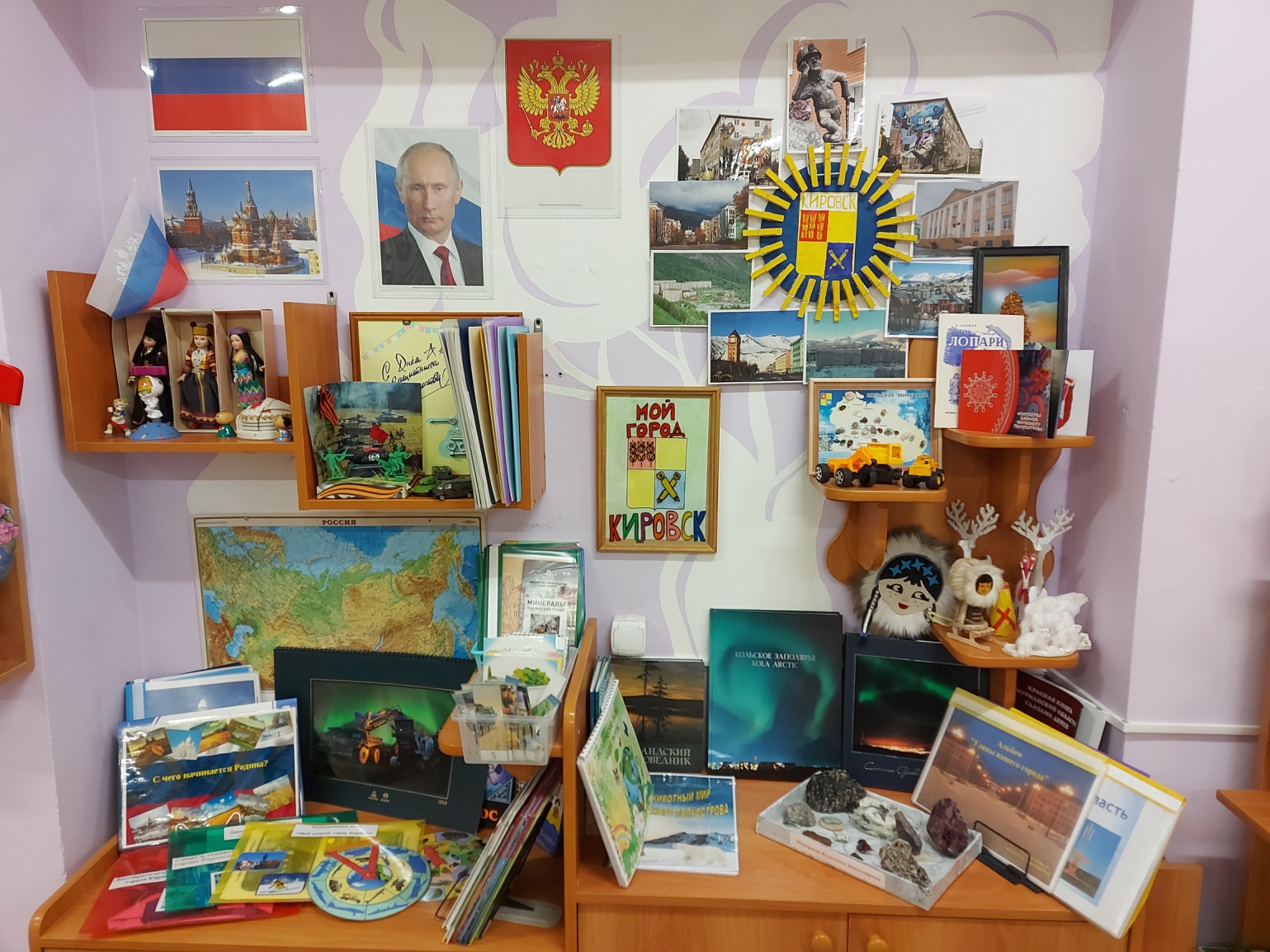 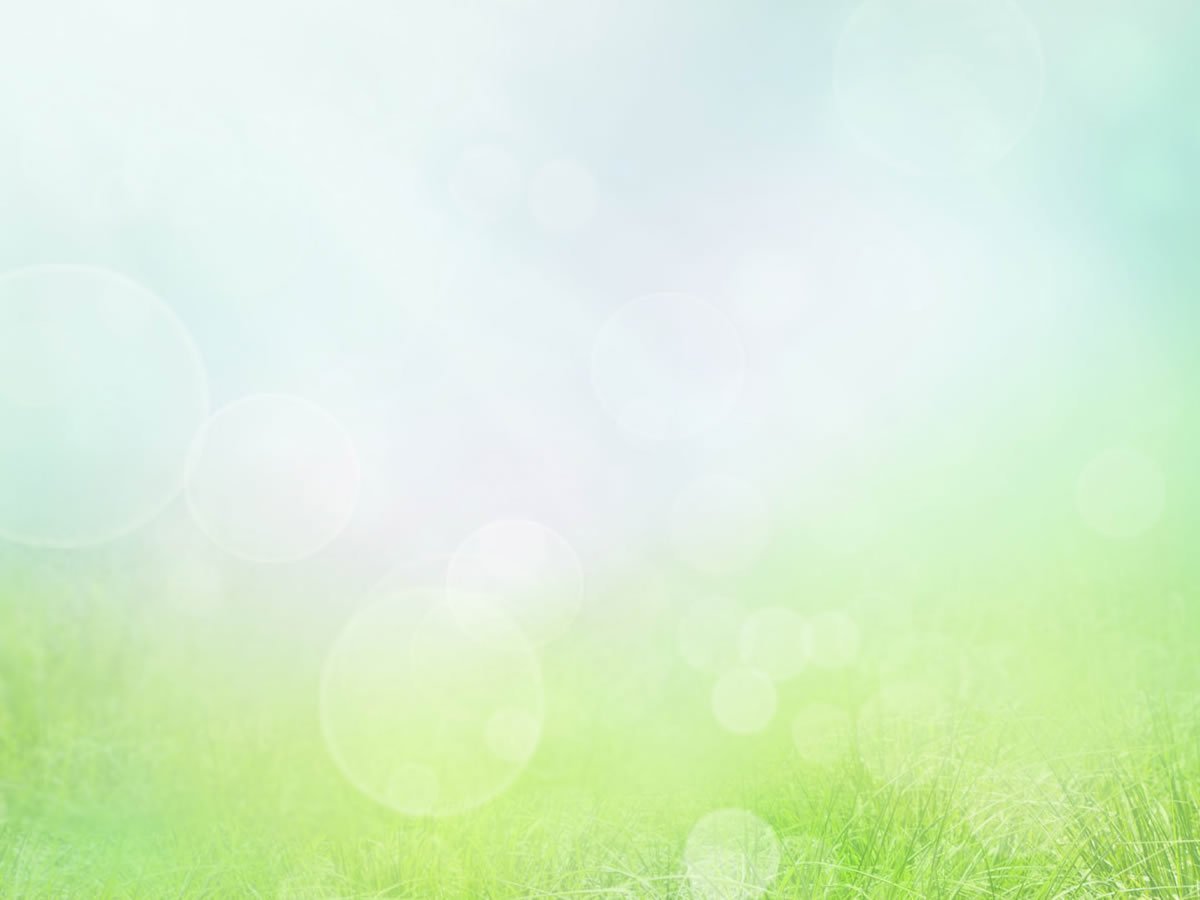 Образовательная  деятельность
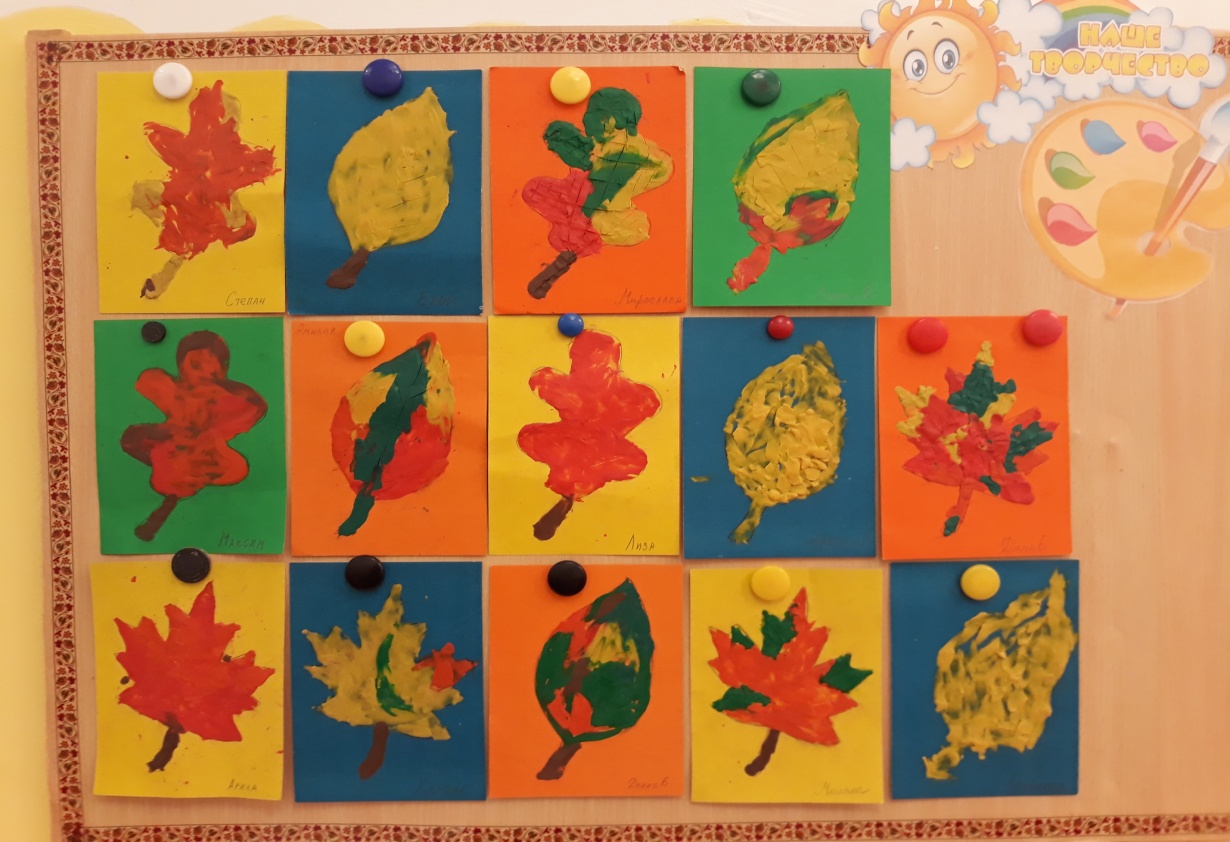 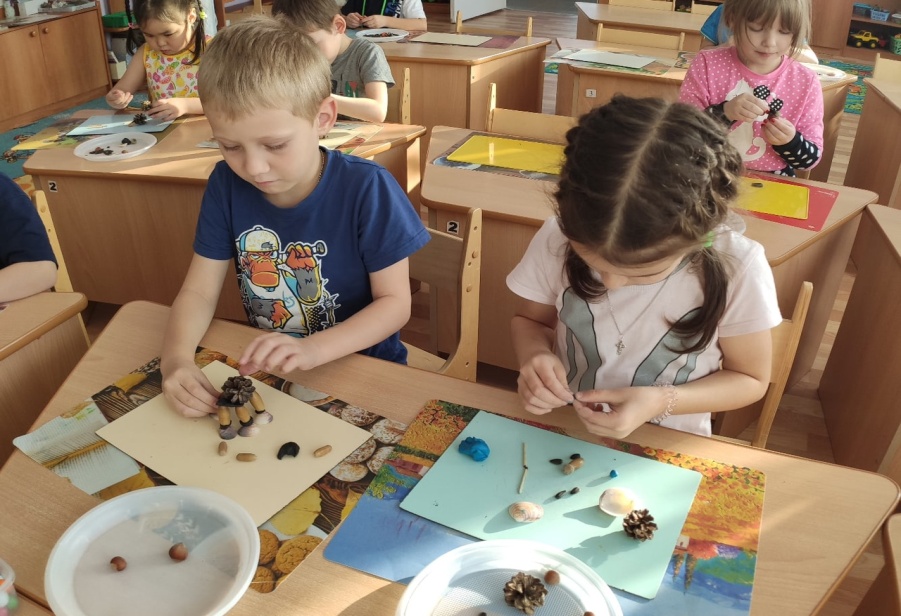 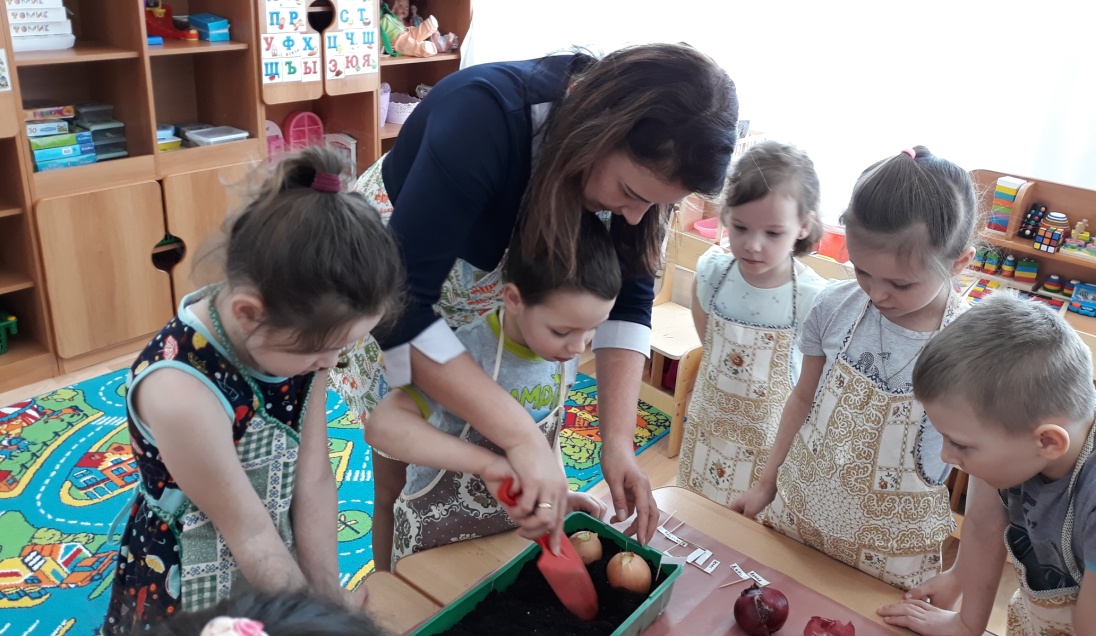 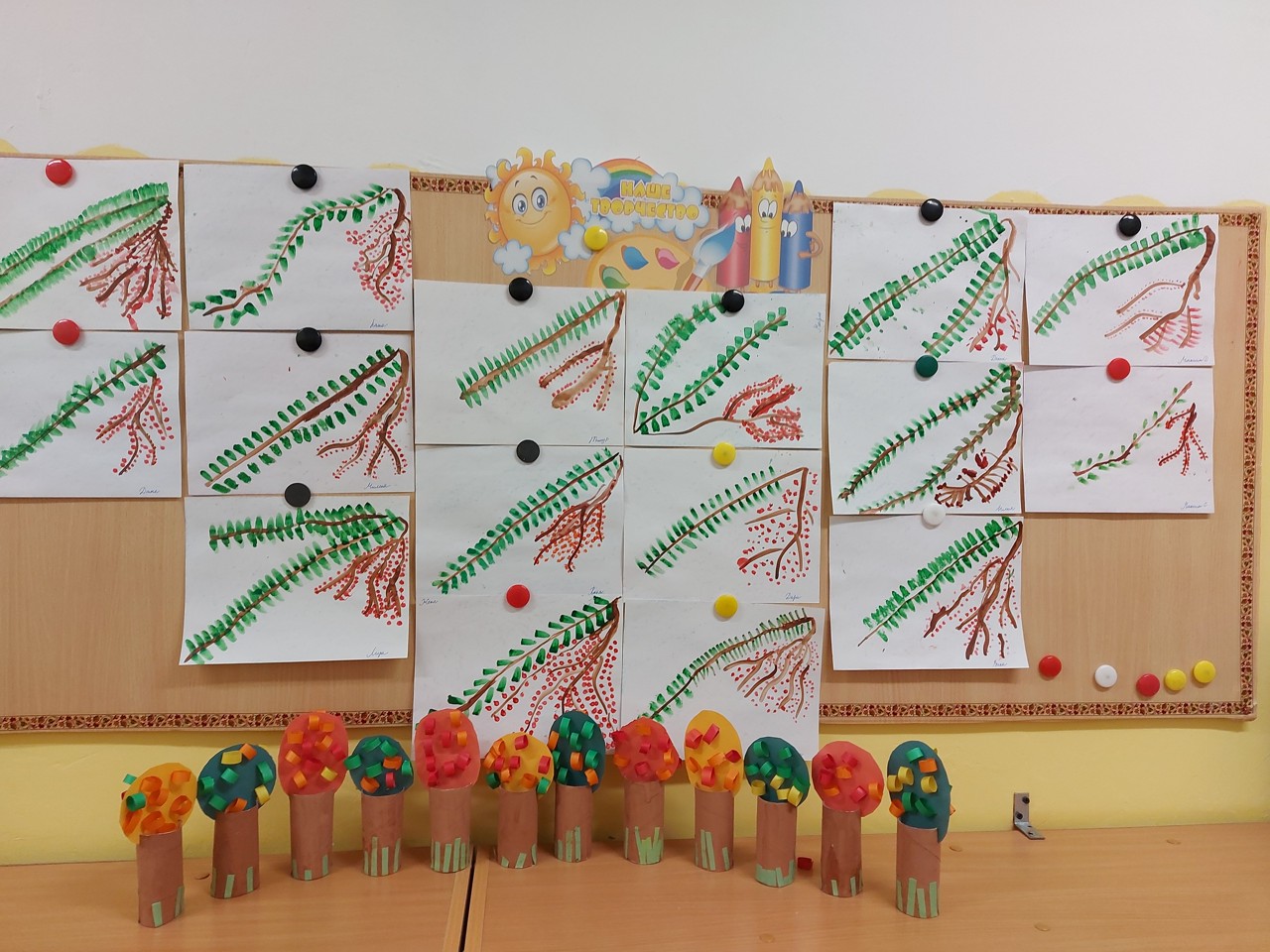 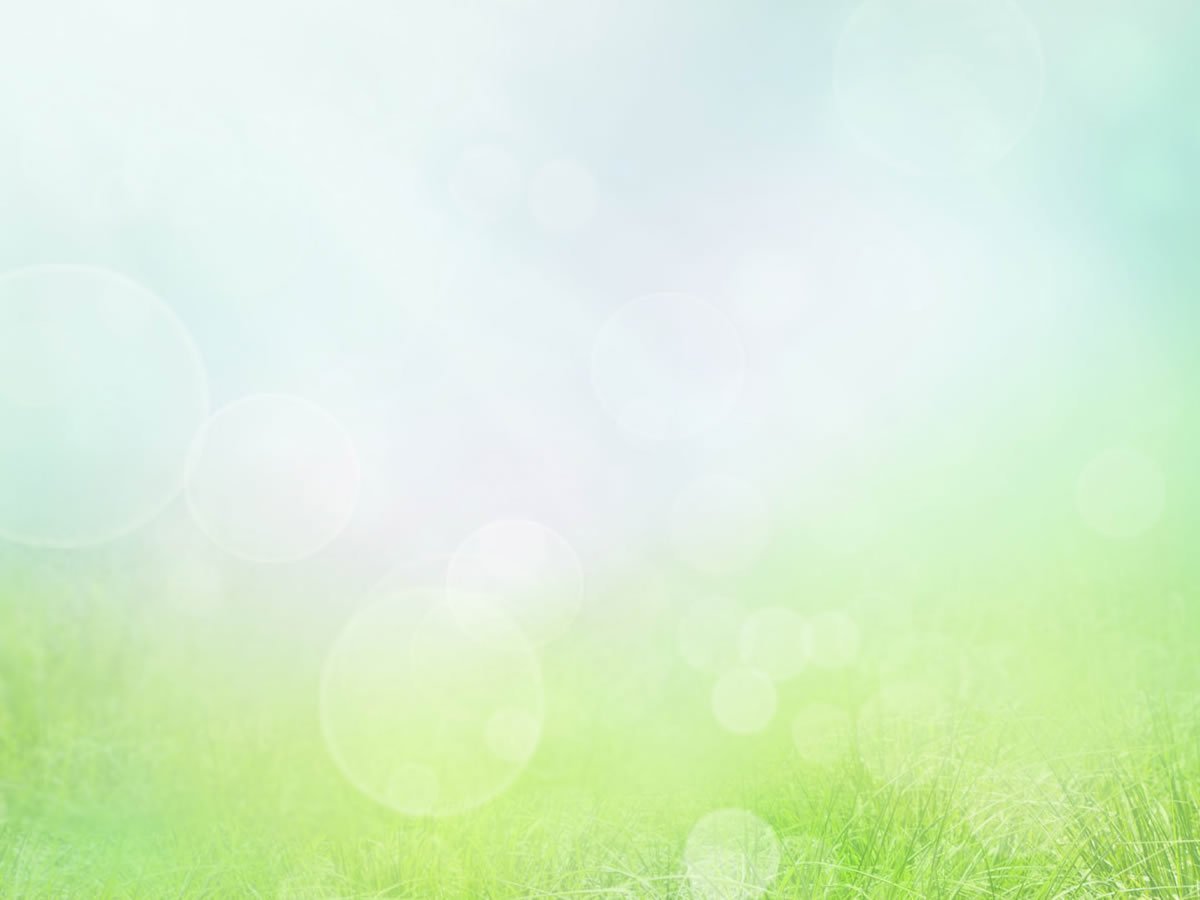 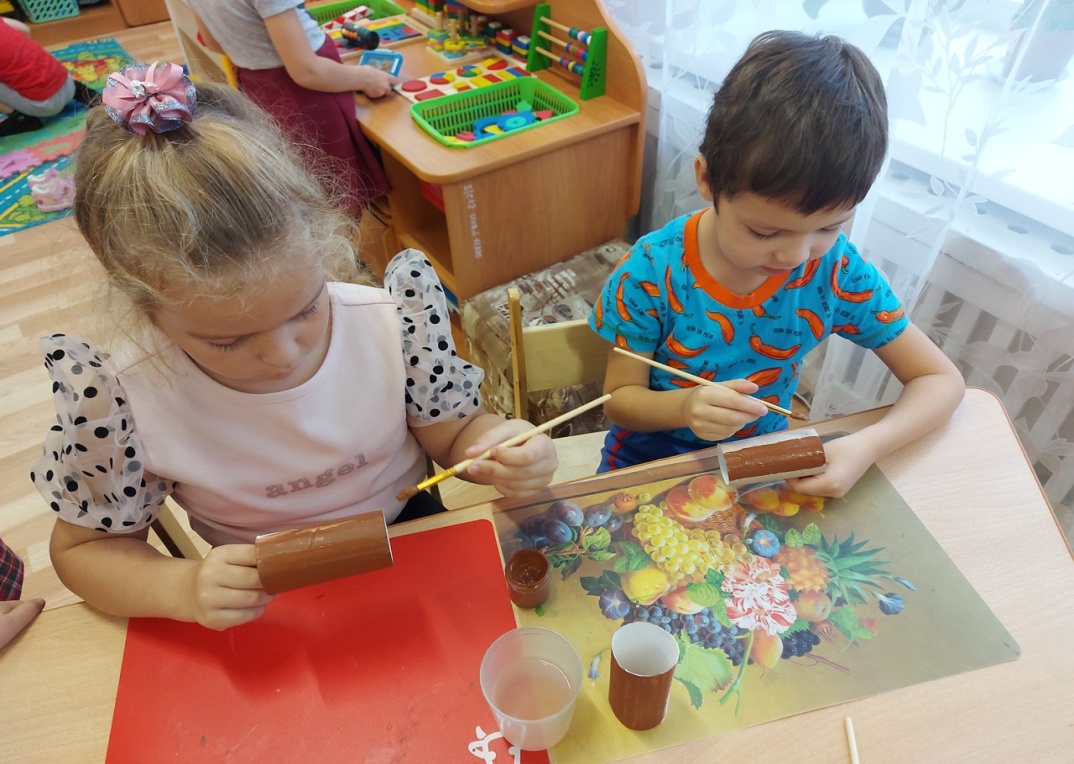 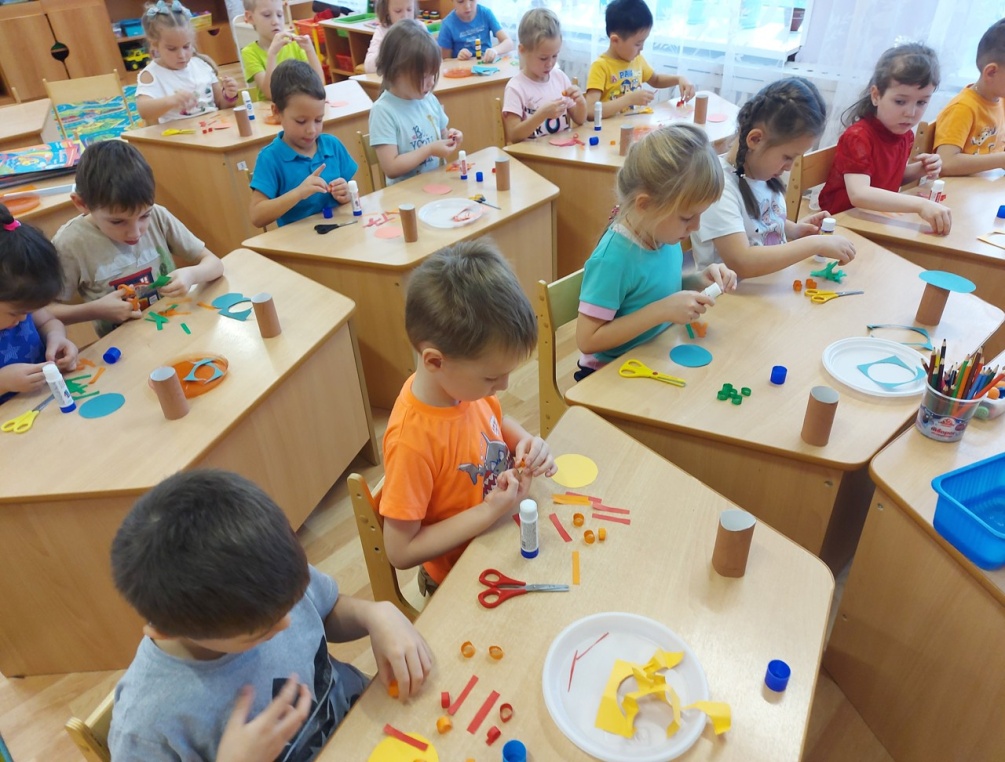 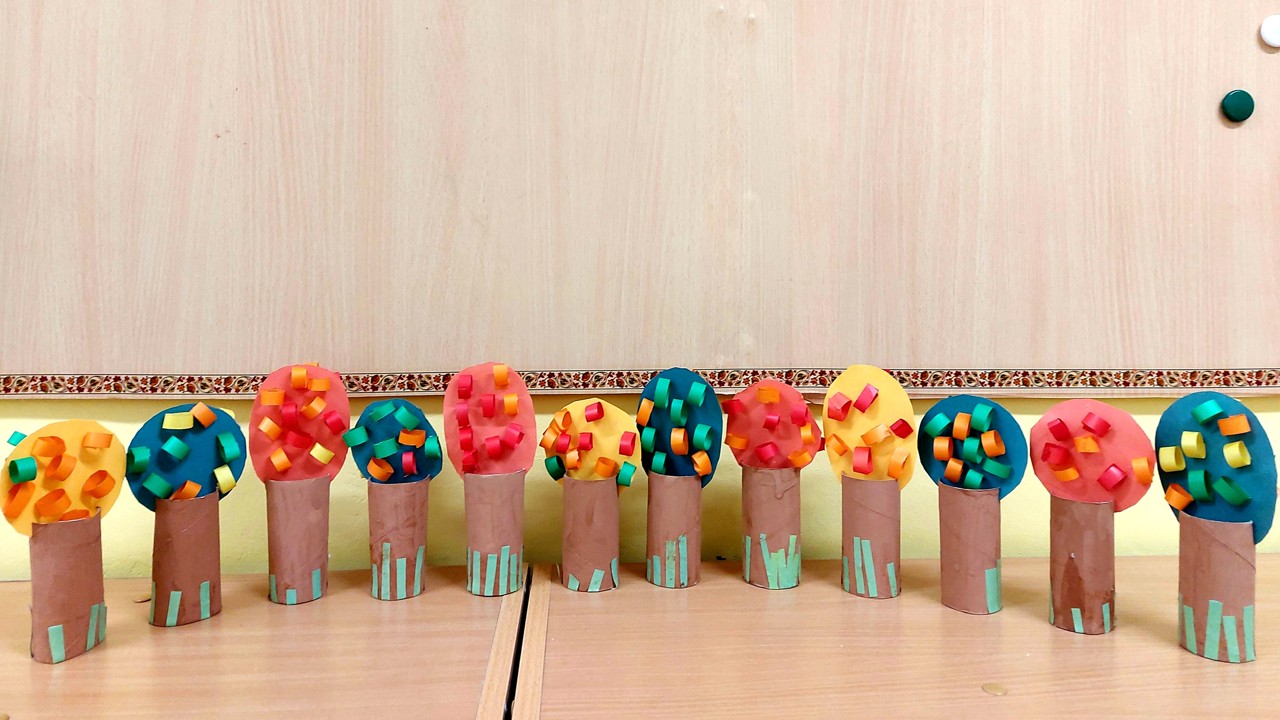 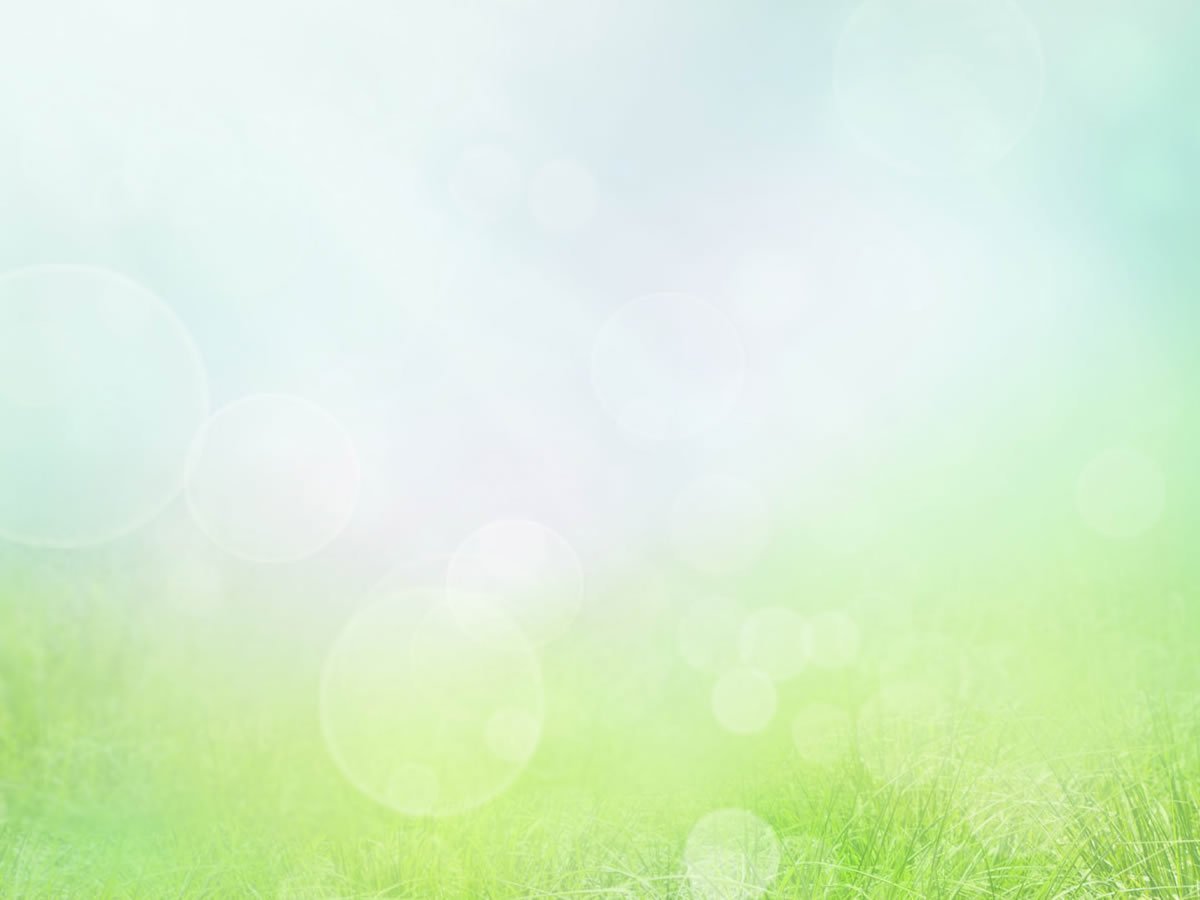 Экологические акции «Чистая Арктика»   «Сохраним природу вместе»
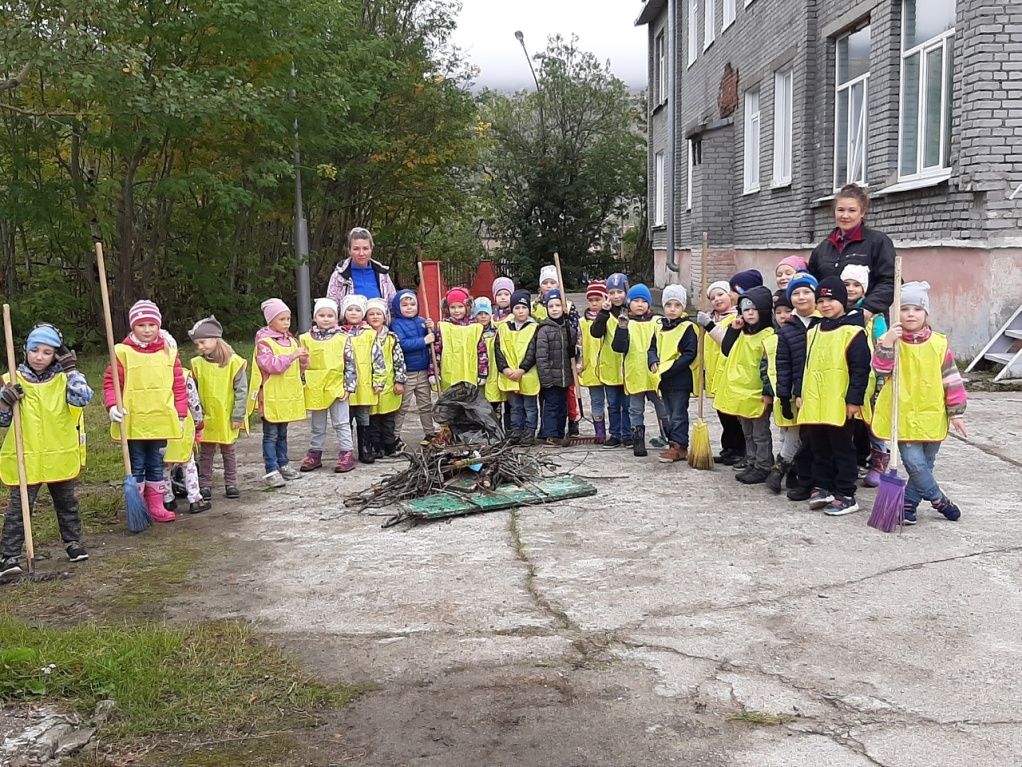 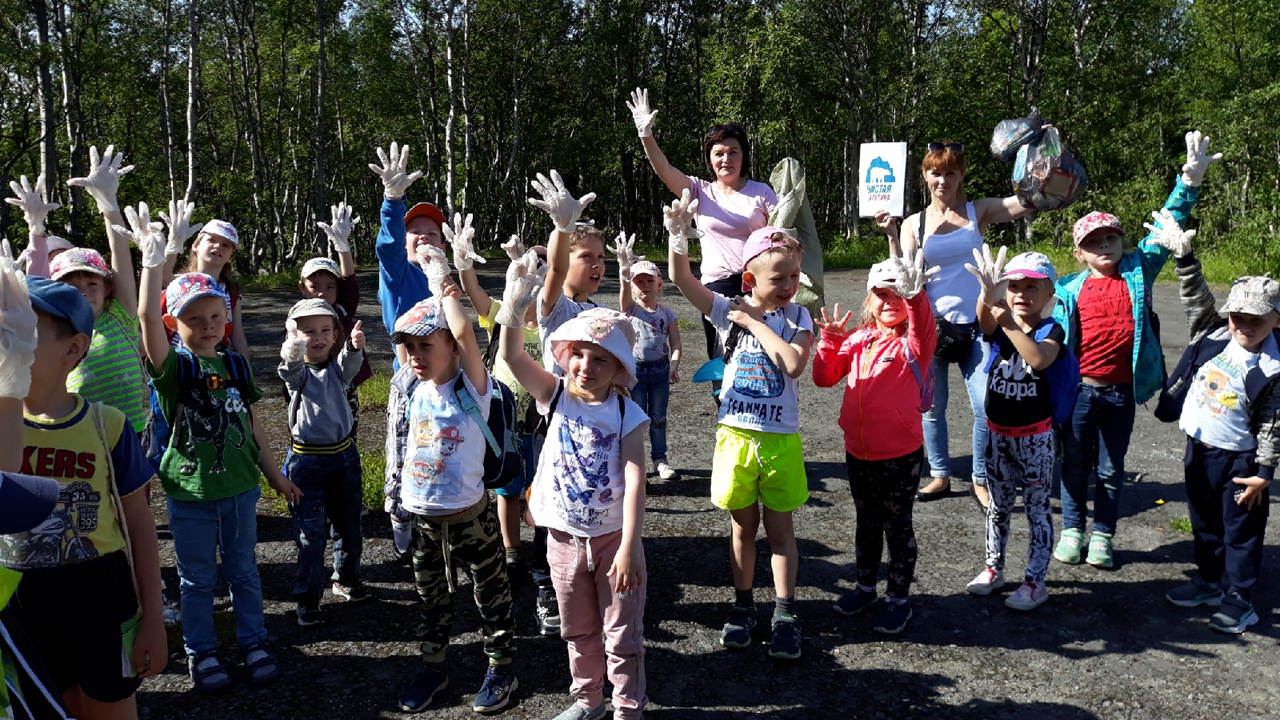 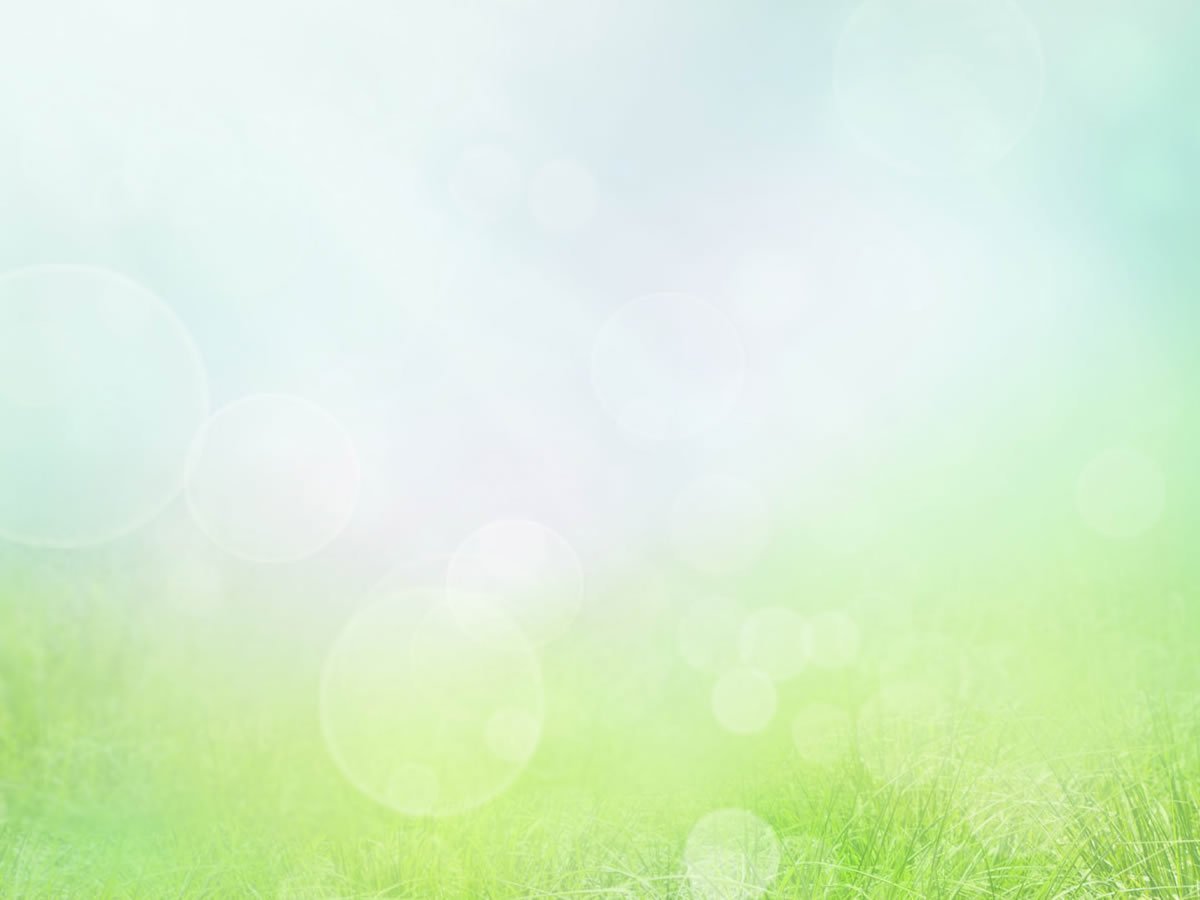 Экскурсии в парк
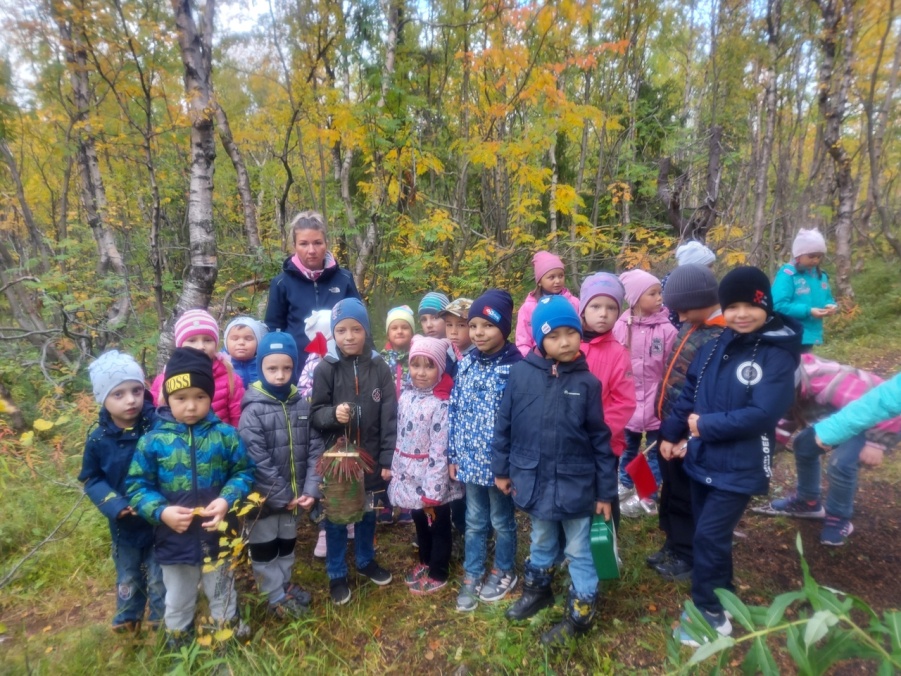 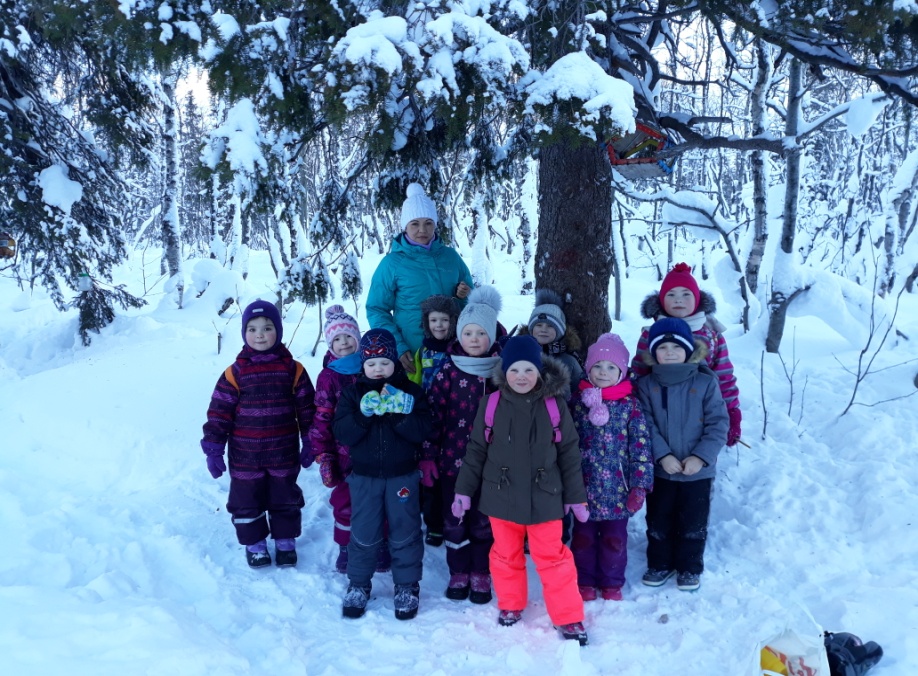 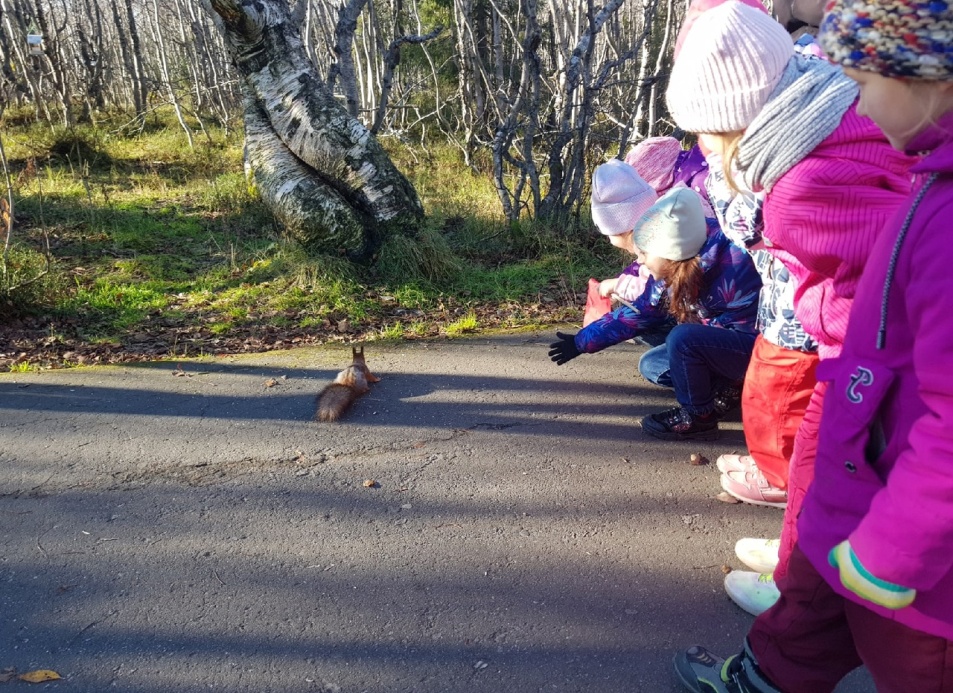 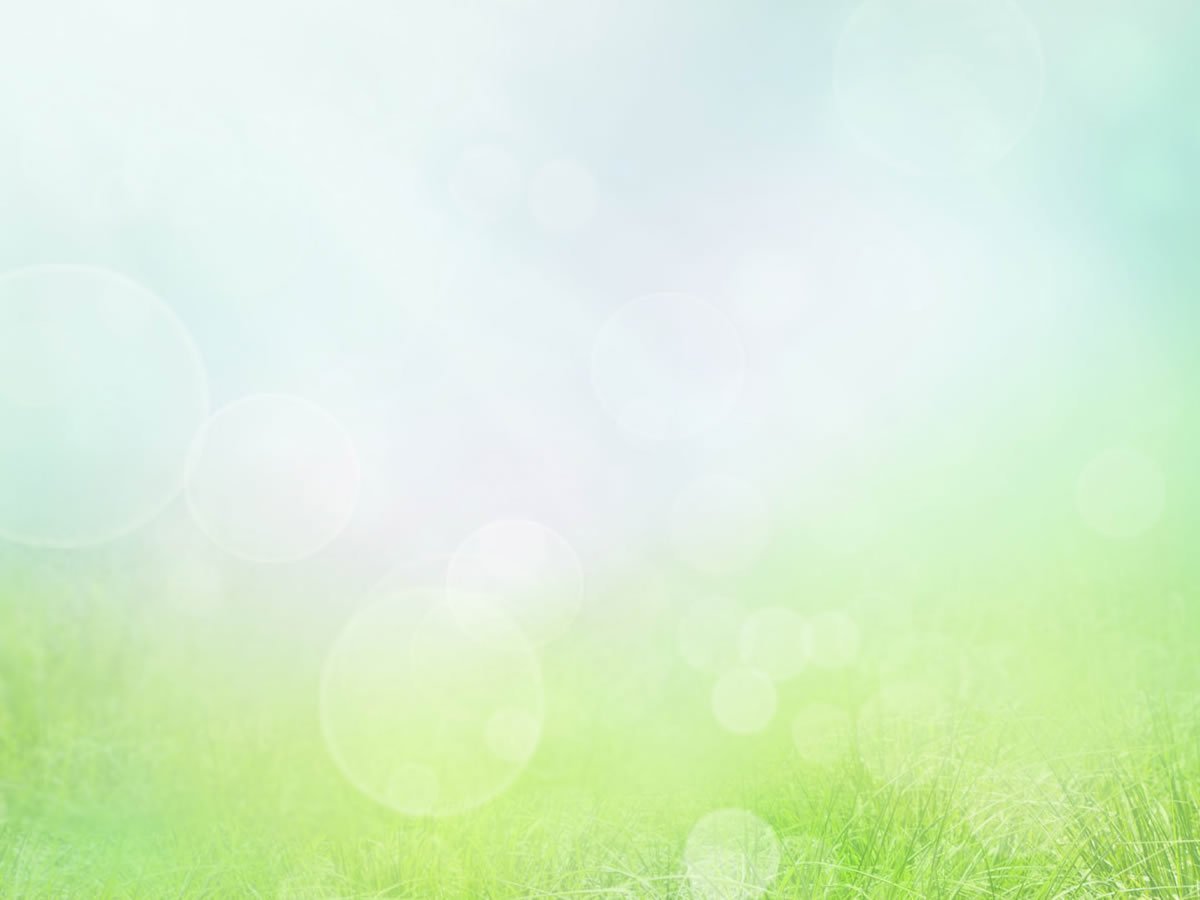 Сотрудничество с родителями
Привлечение к созданию предметно - развивающей среды. 
Обмен опытом.
 Проектная деятельность. 
Экспериментирование в домашних условиях. 
Участие  в  конкурсах, экологических акциях и выставках художественного творчества
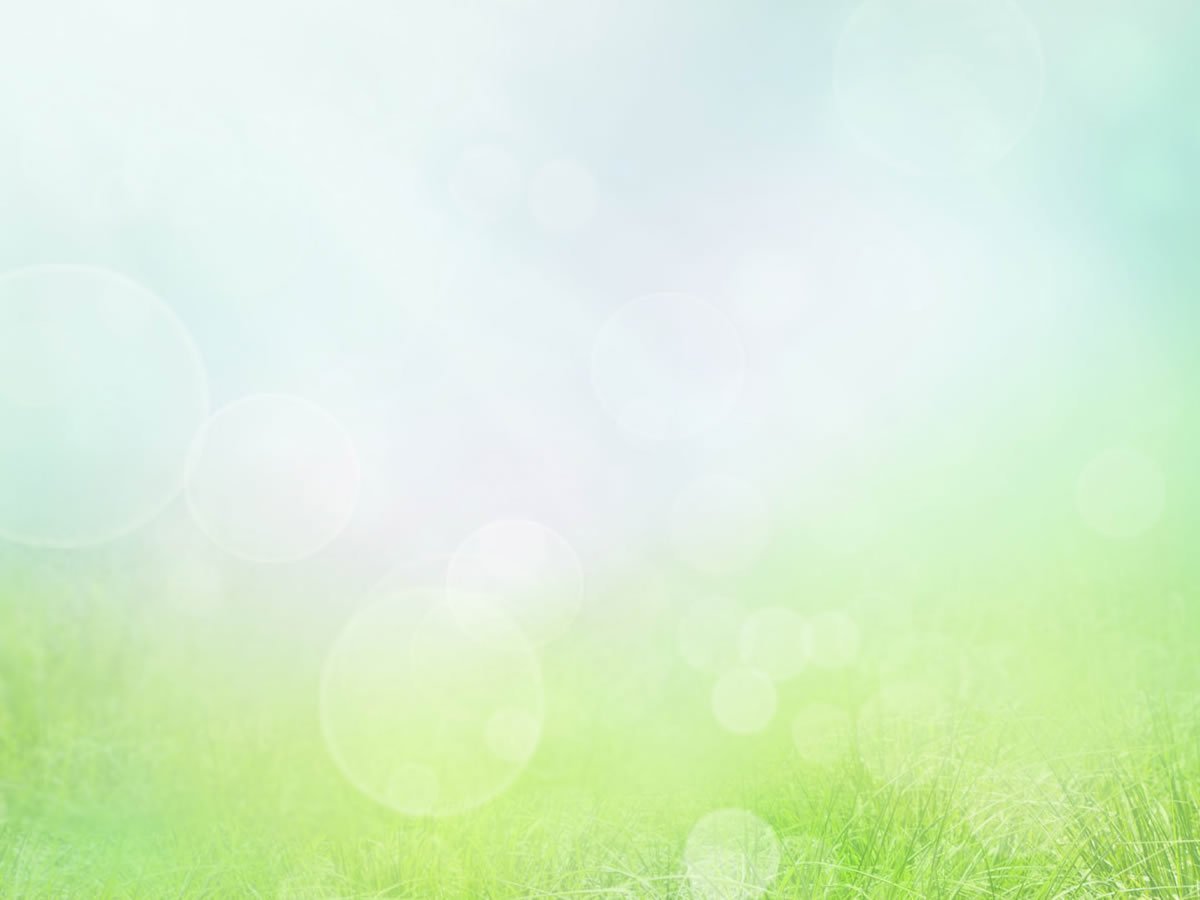 Работа с родителями
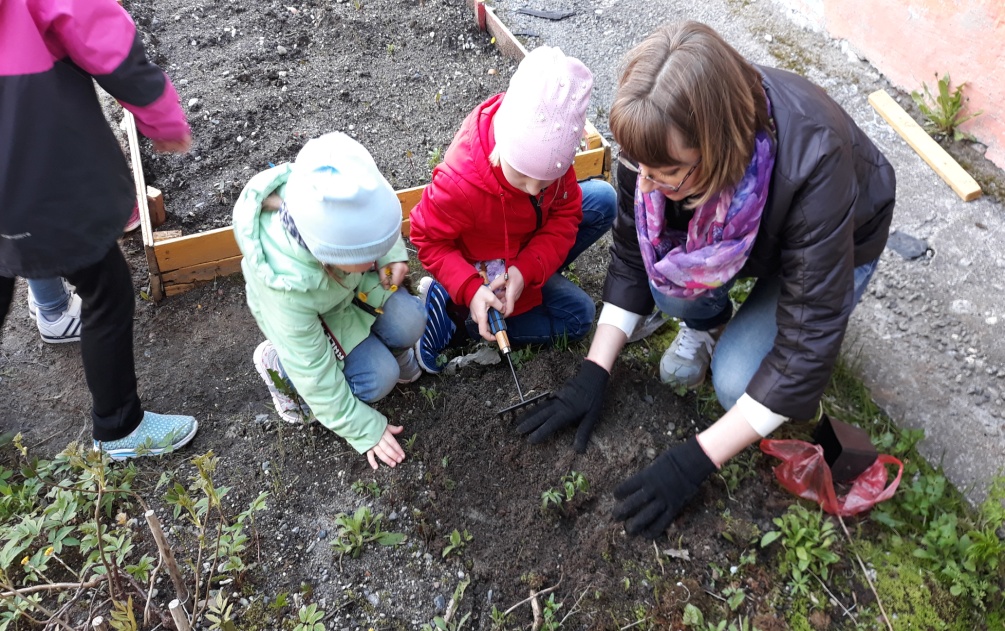 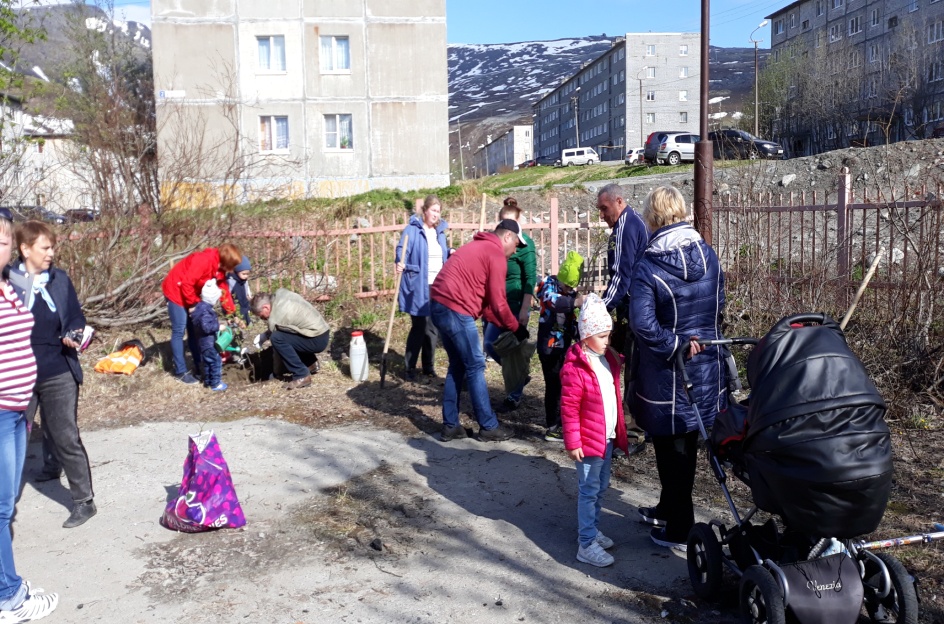 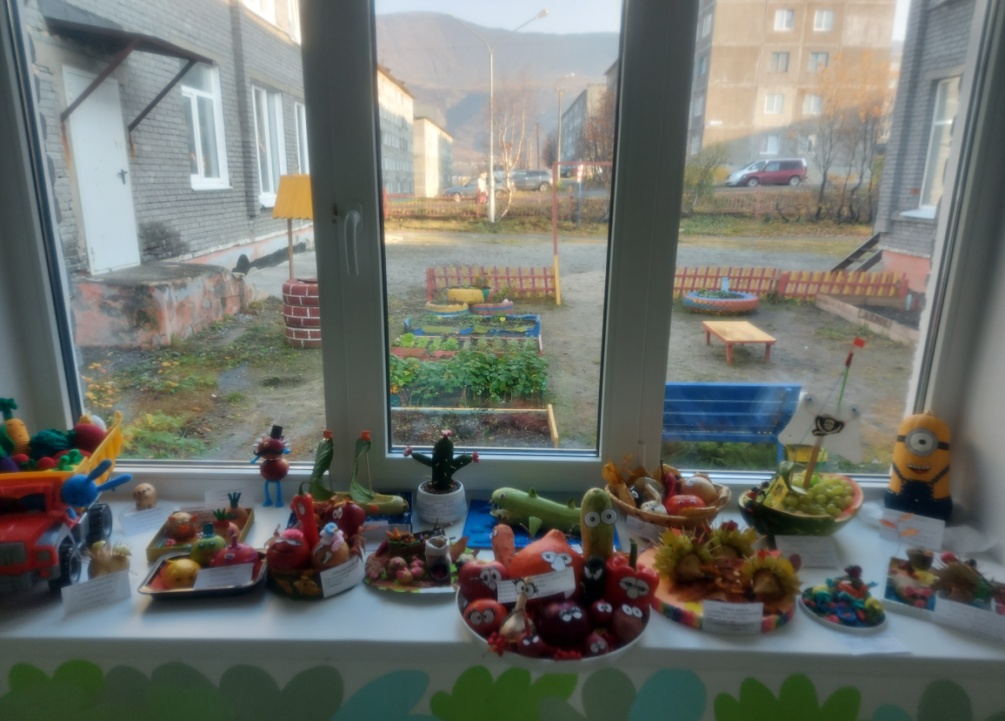 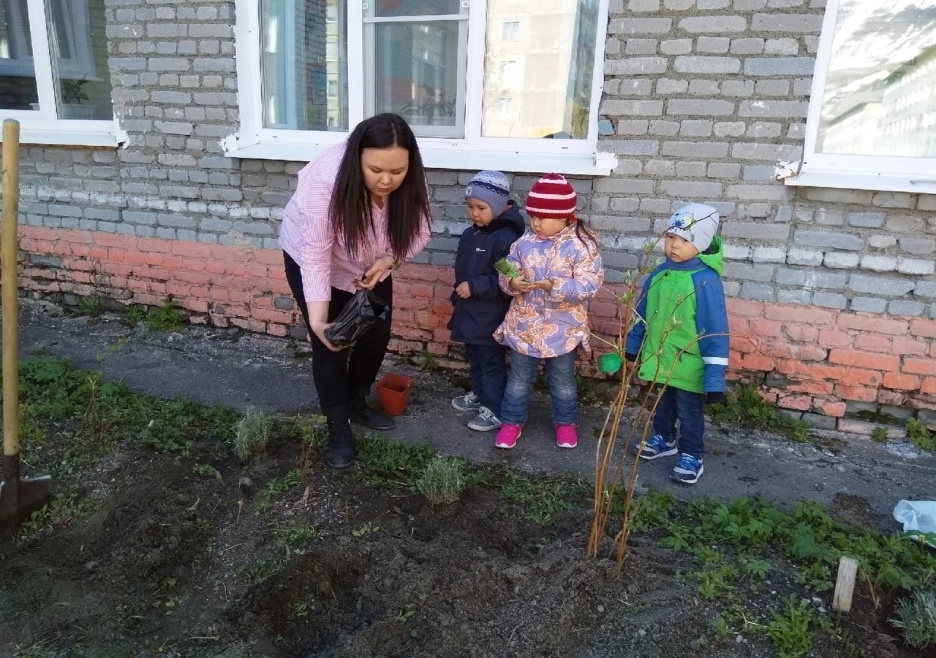 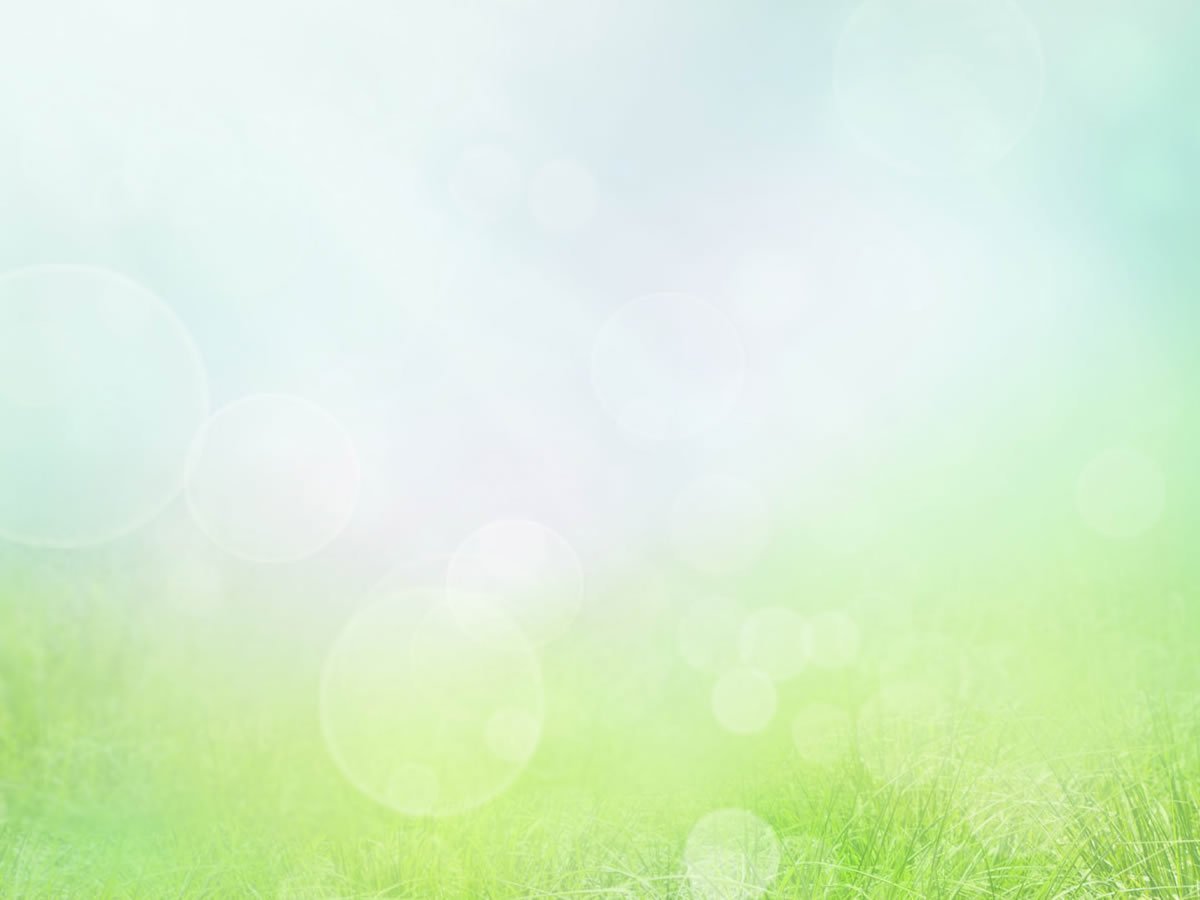 Экологический проект «Вторая жизнь мусора»
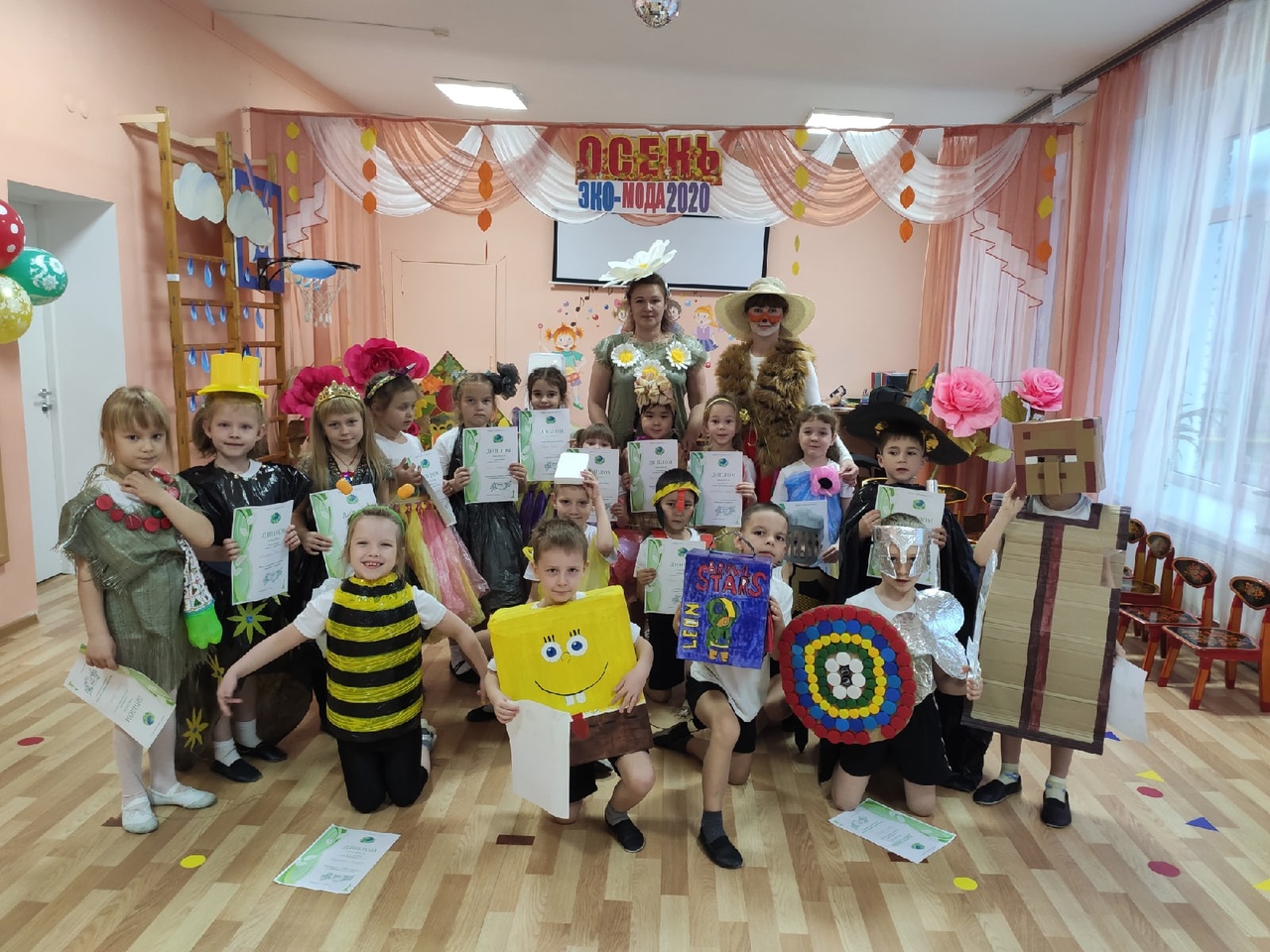 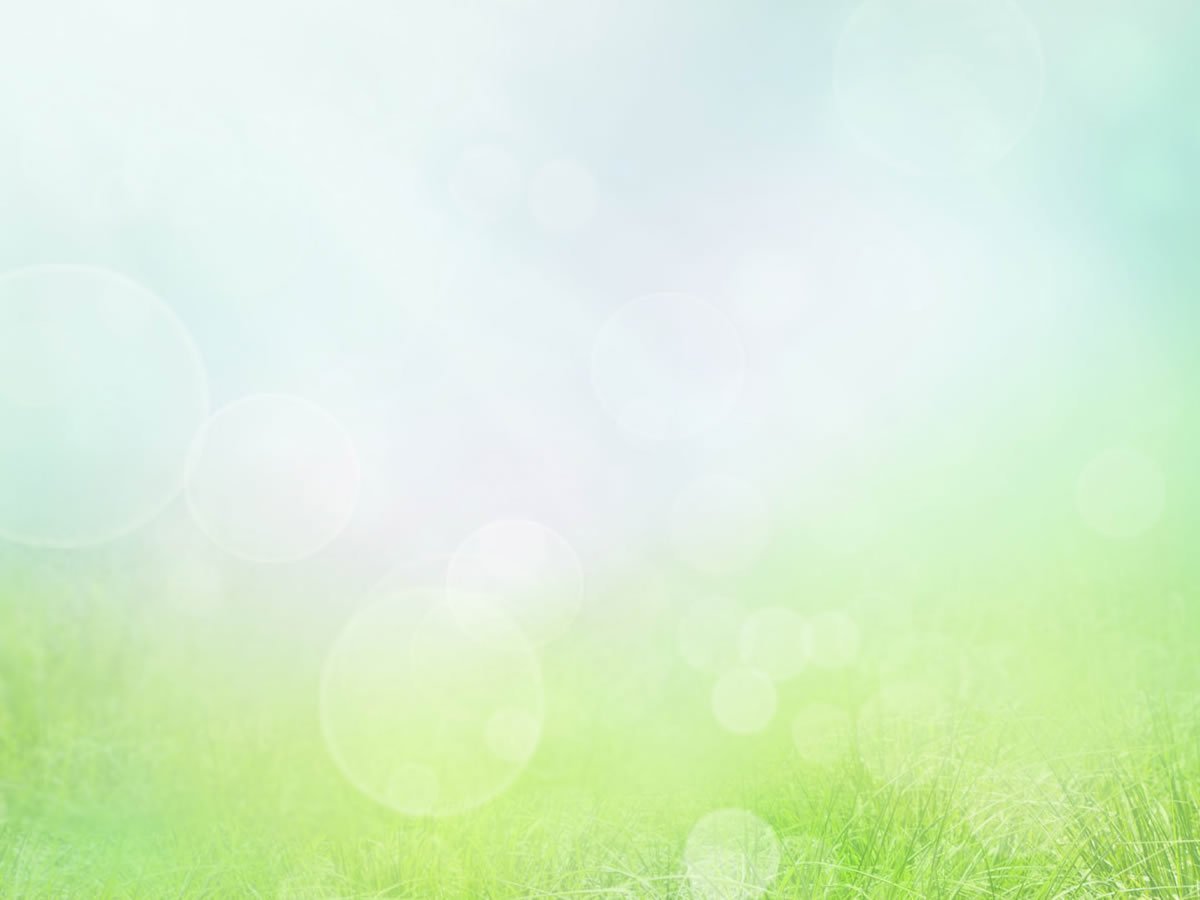 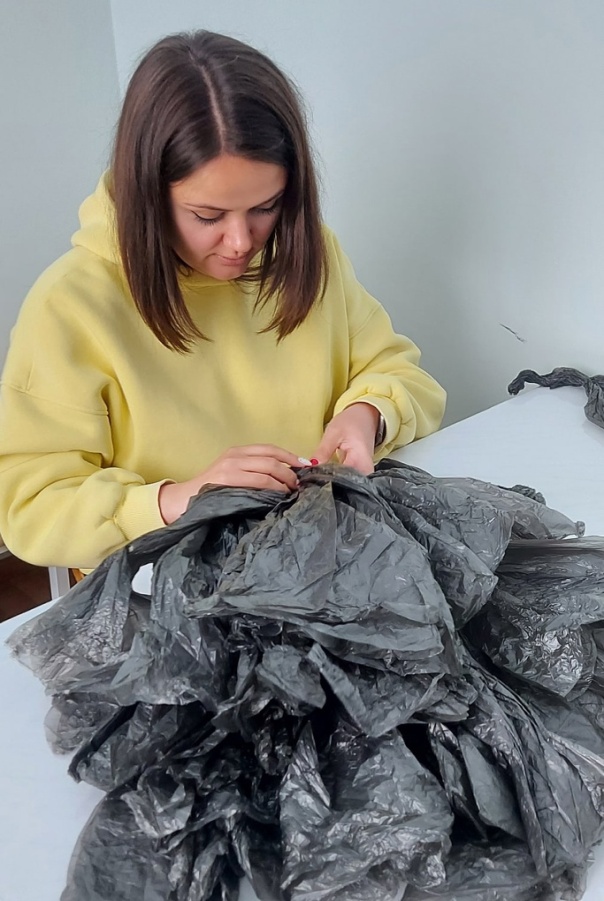 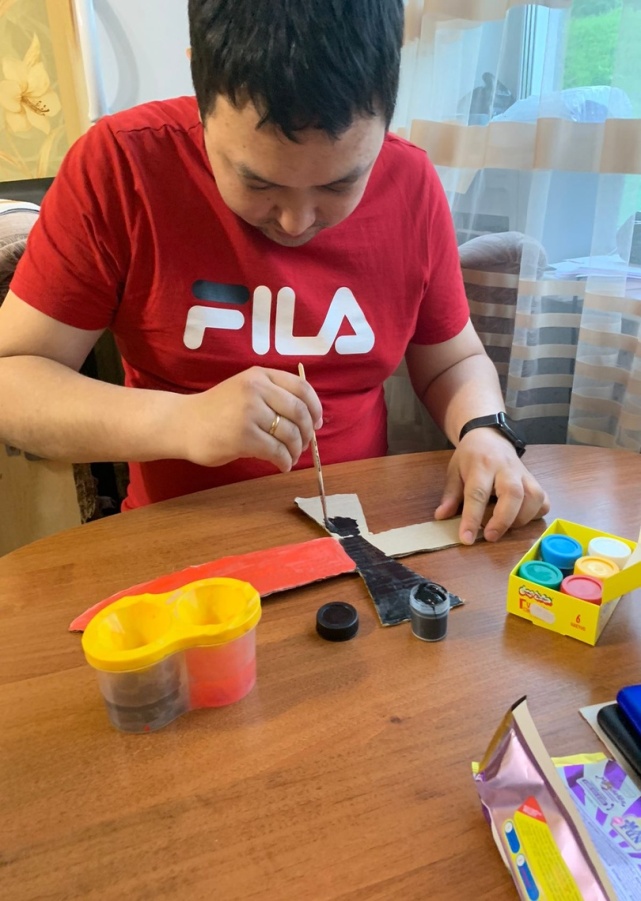 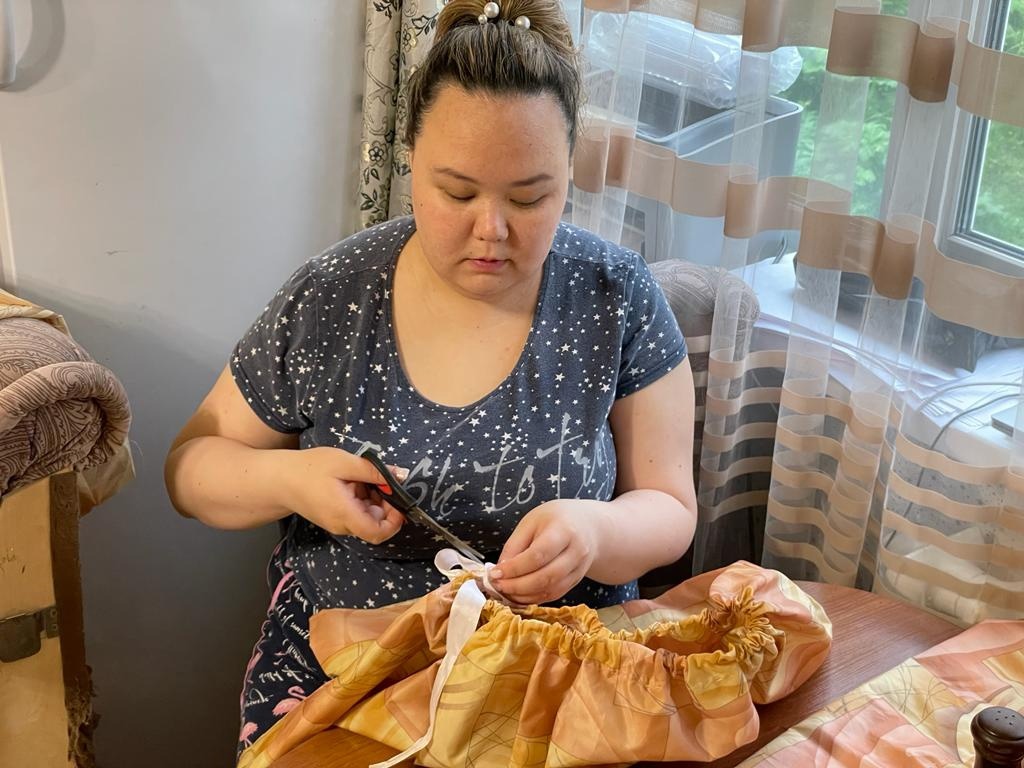 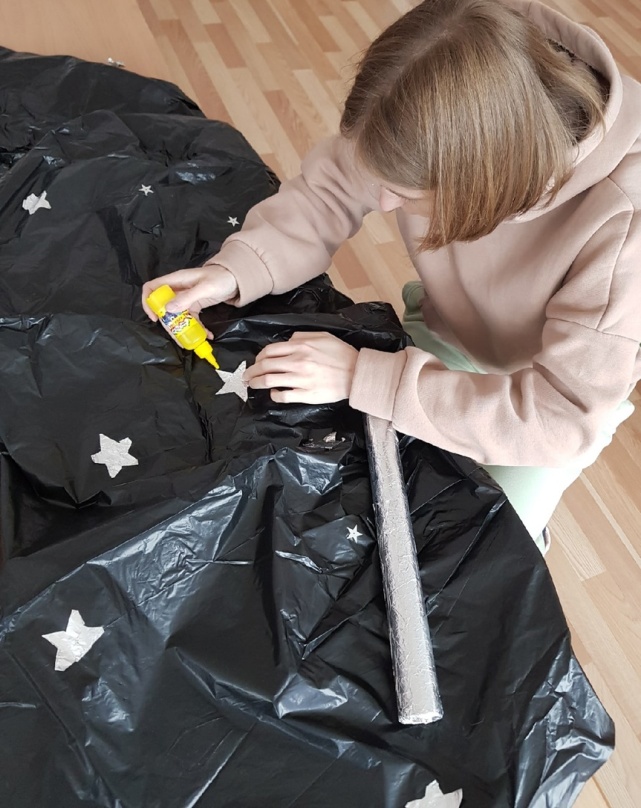 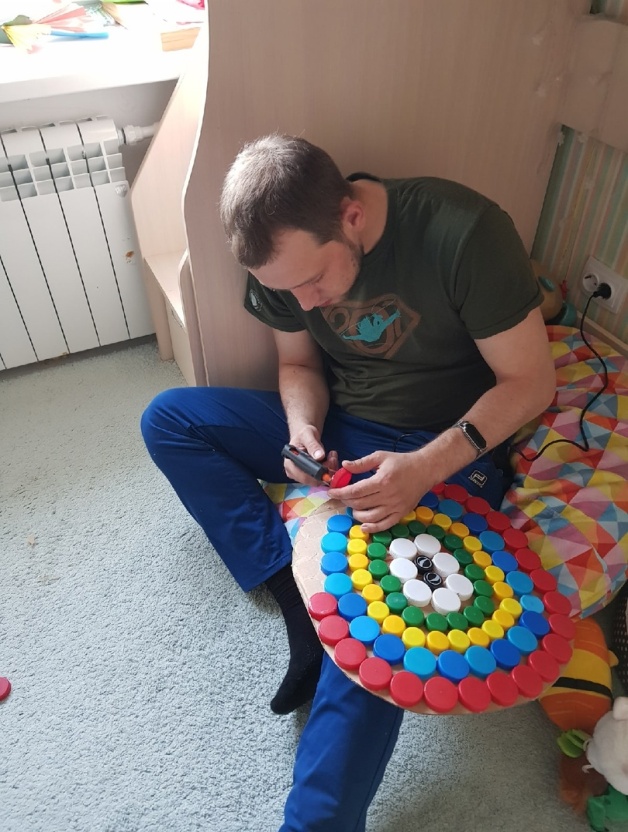 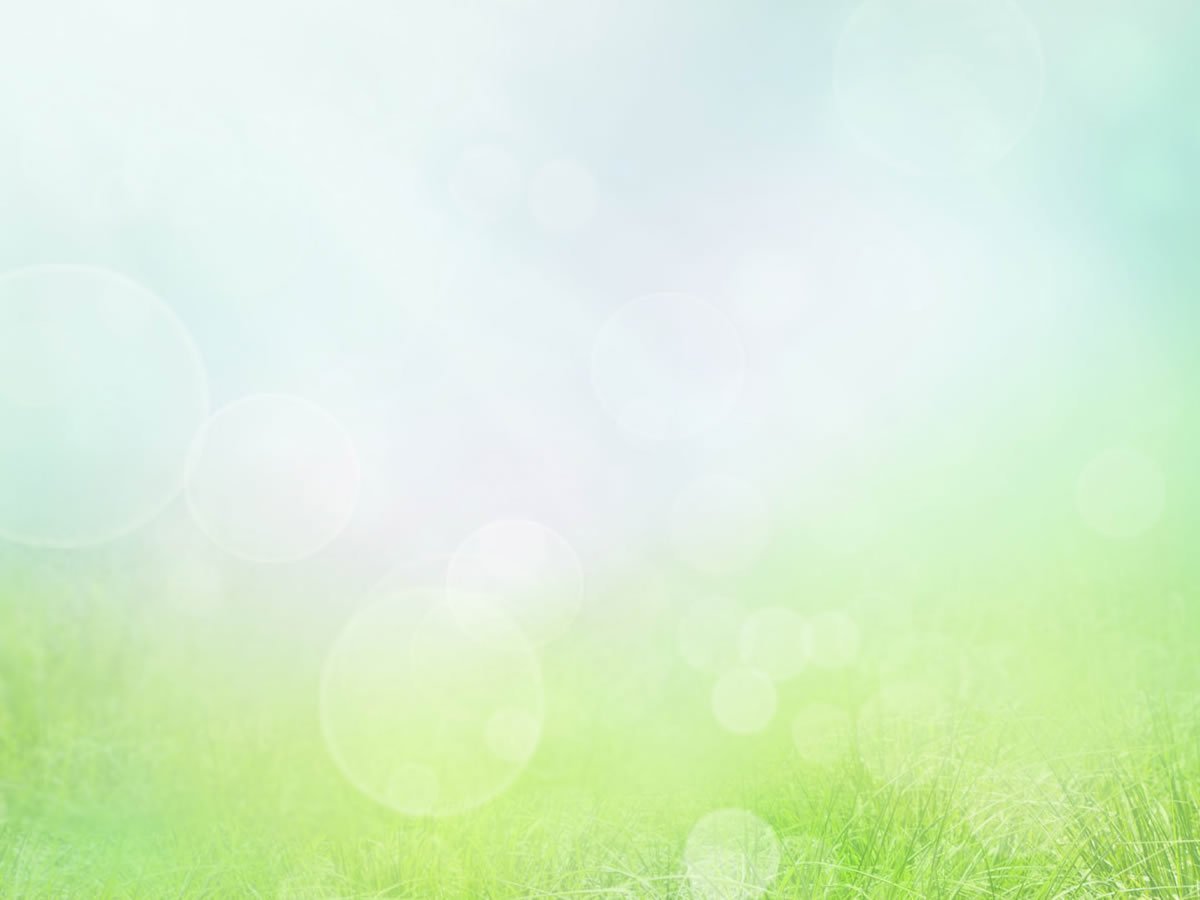 Сотрудничество с библиотекой и музеями города
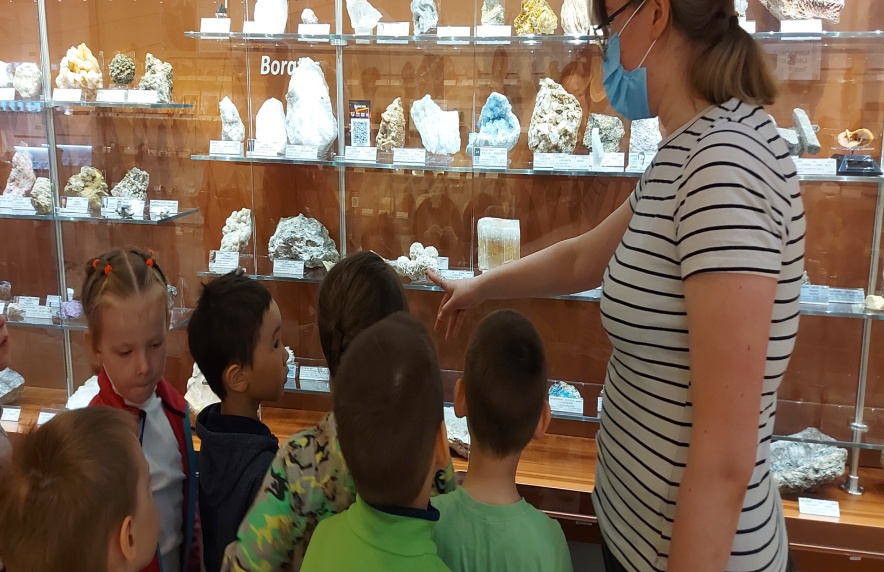 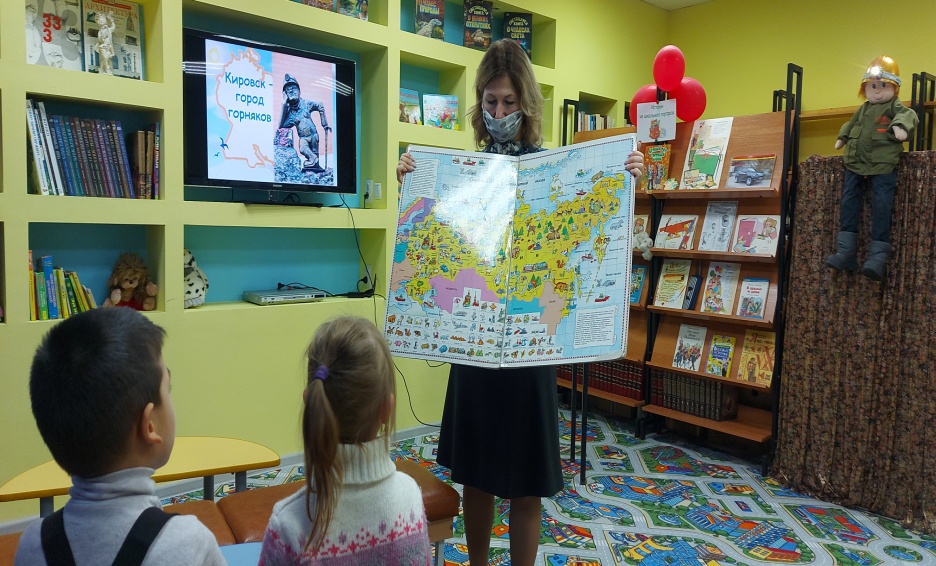 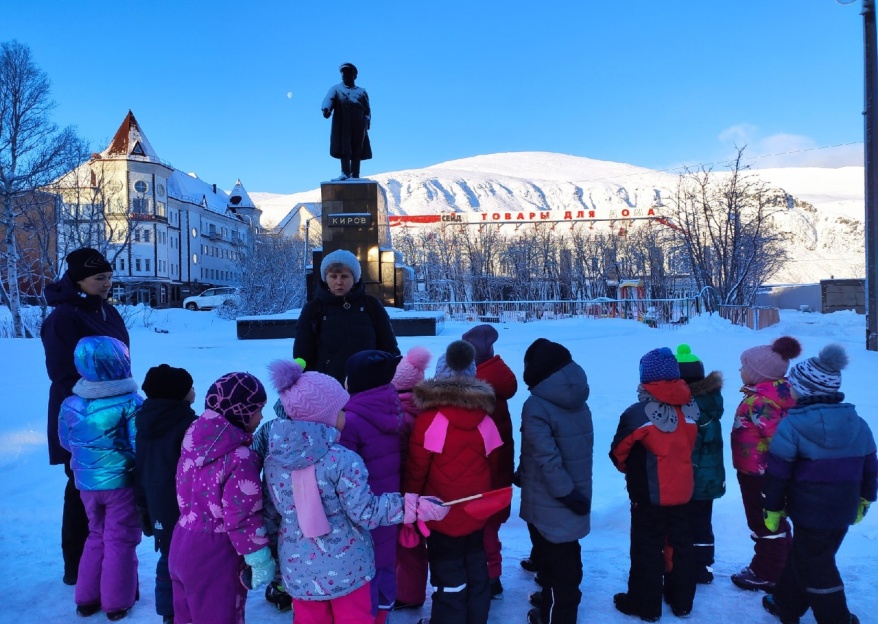 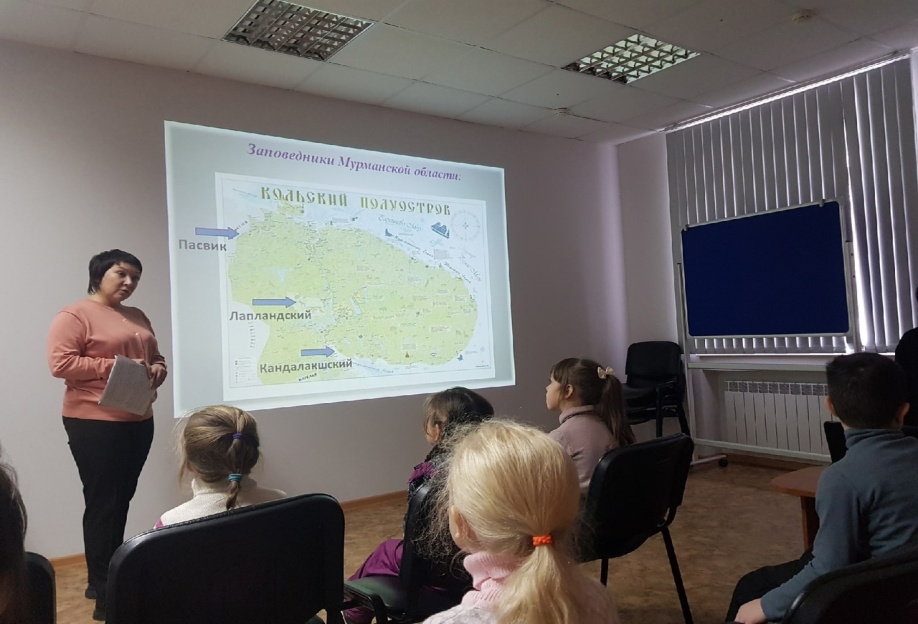